Where’s the hacker spirit?
Matthieu Villatte, PhD
“Geeks need a sand box -- not just a soap box”
-- Steve H.
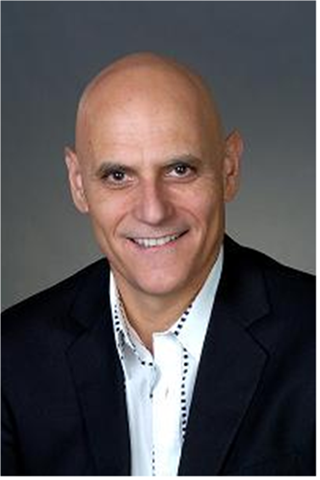 From behavioral principles to ACT
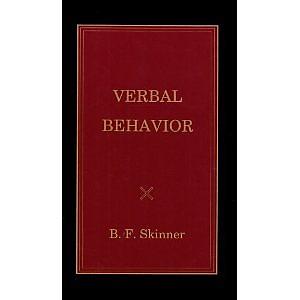 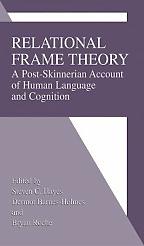 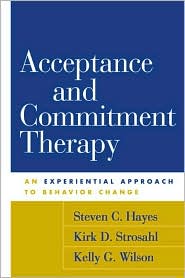 NOT GOOD ENOUGH
TOO COMPLICATED
WILL DO
The dissemination strategy
Get out of your mind and into your life!
Control is the problem!
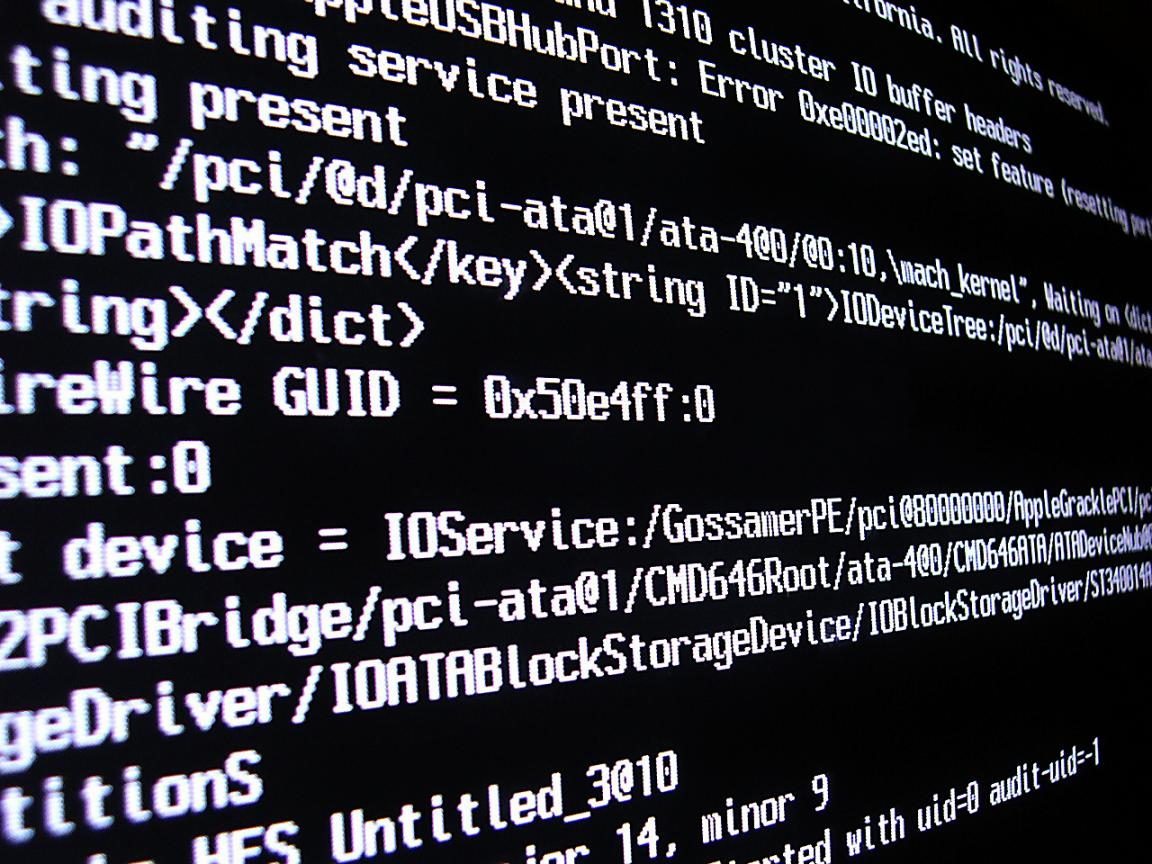 Watch out for making sense and problem solving!
Reduce verbal dominance!
Middle level terms
Behavioral principles
Has ACT become a local adaptive peak?
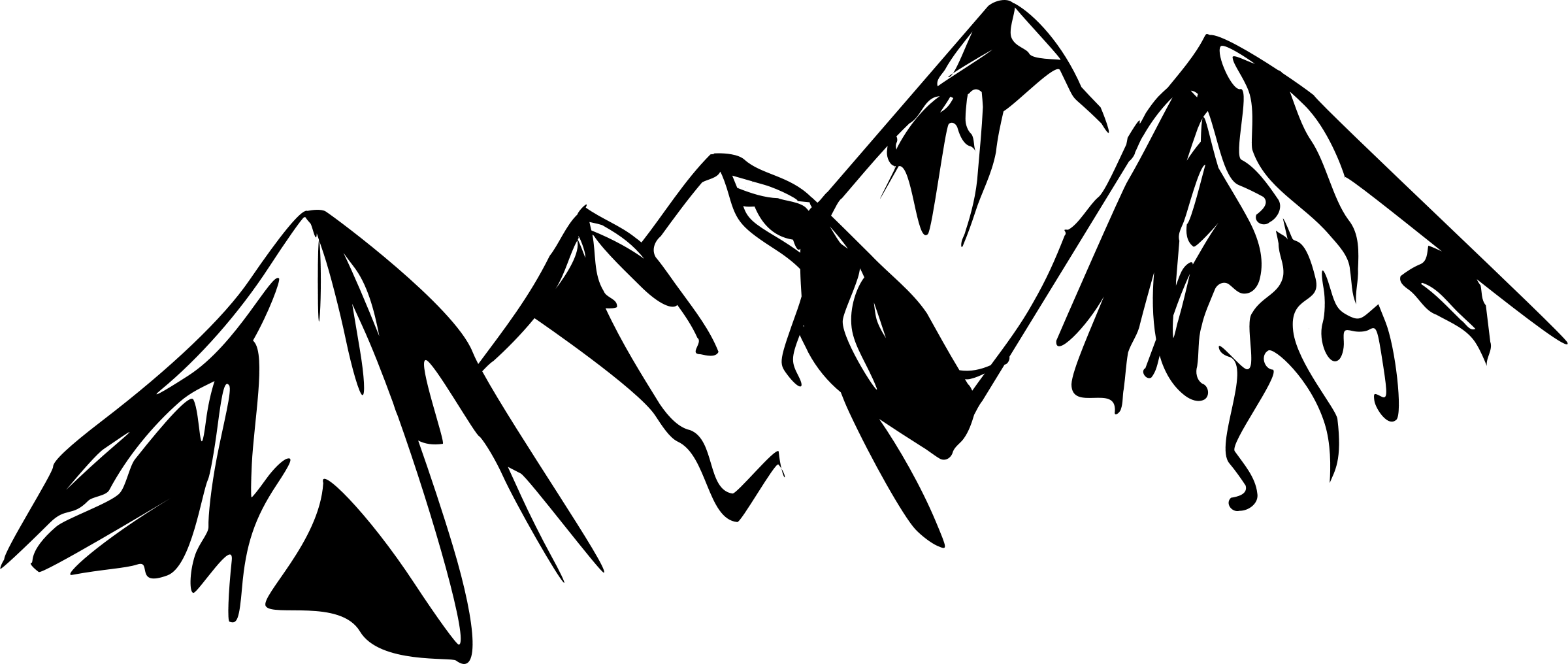 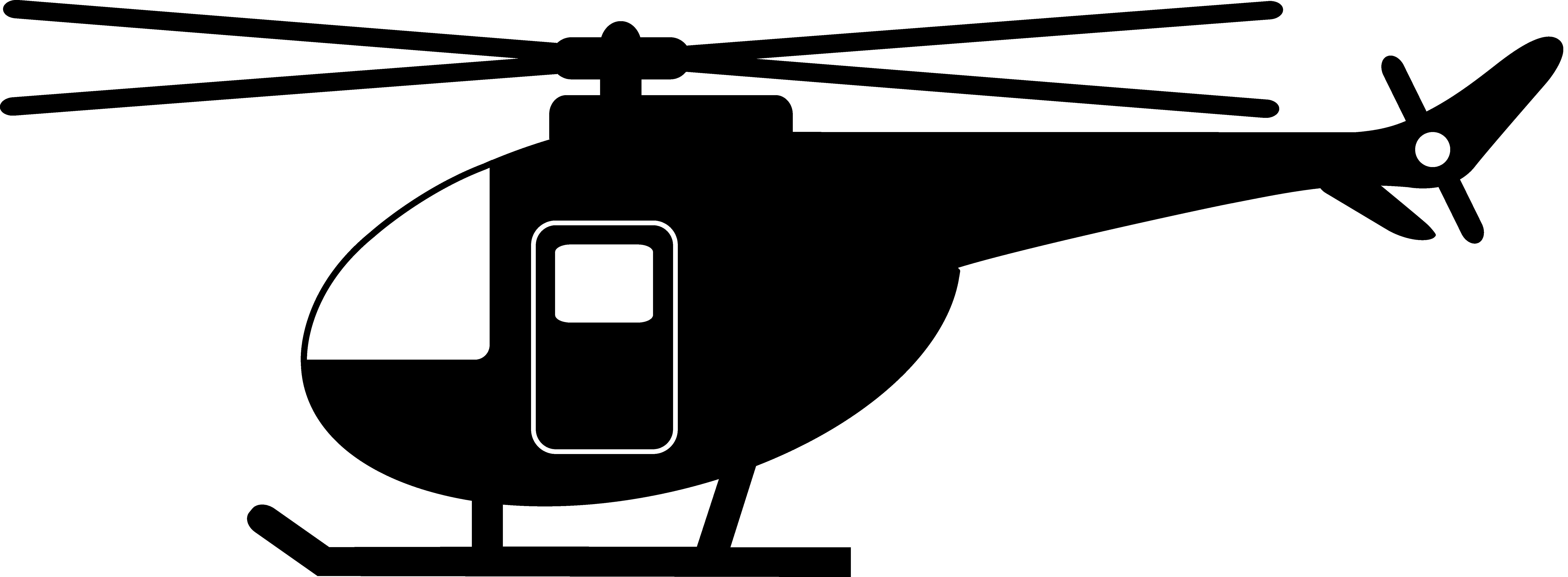 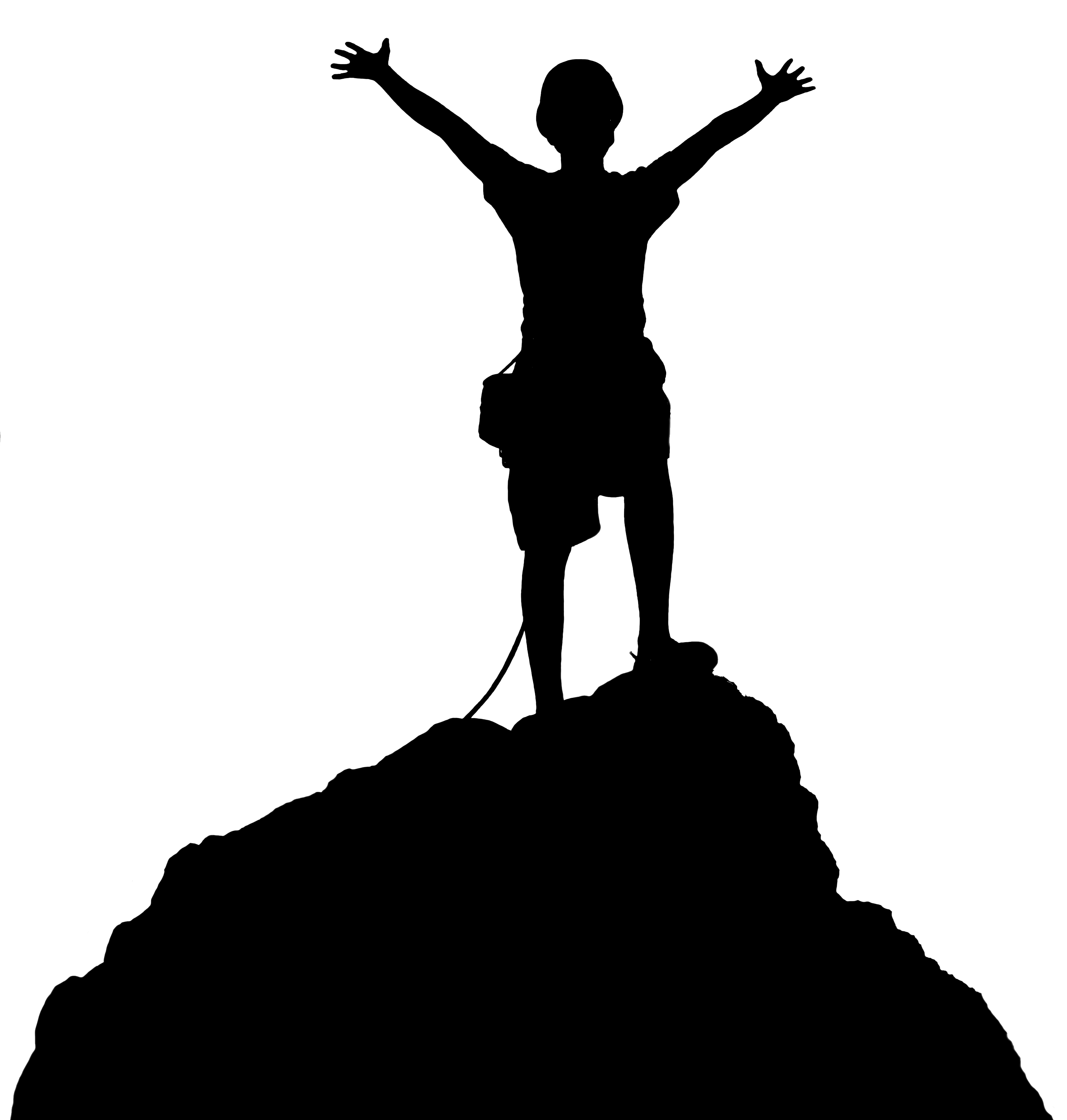 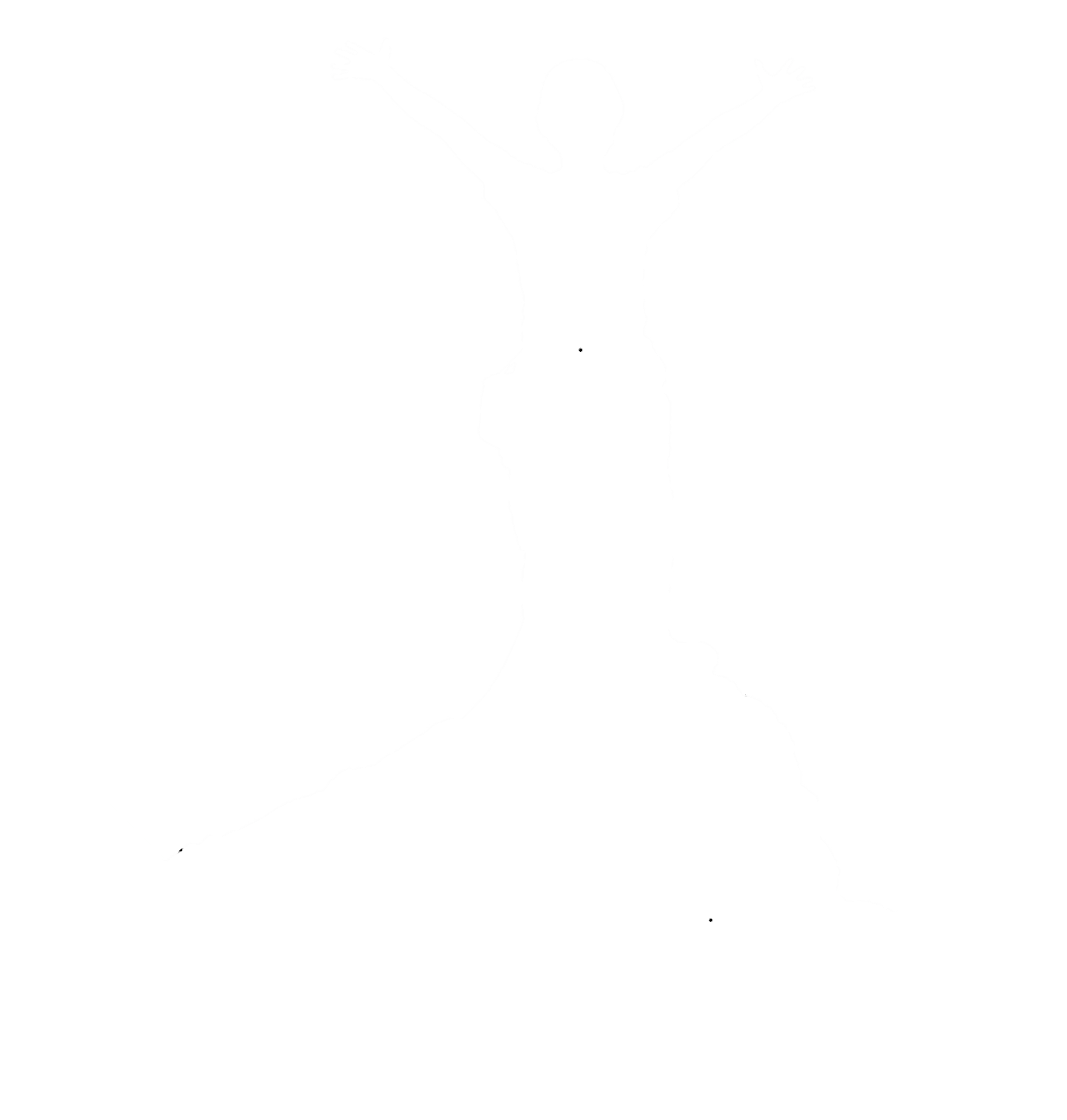 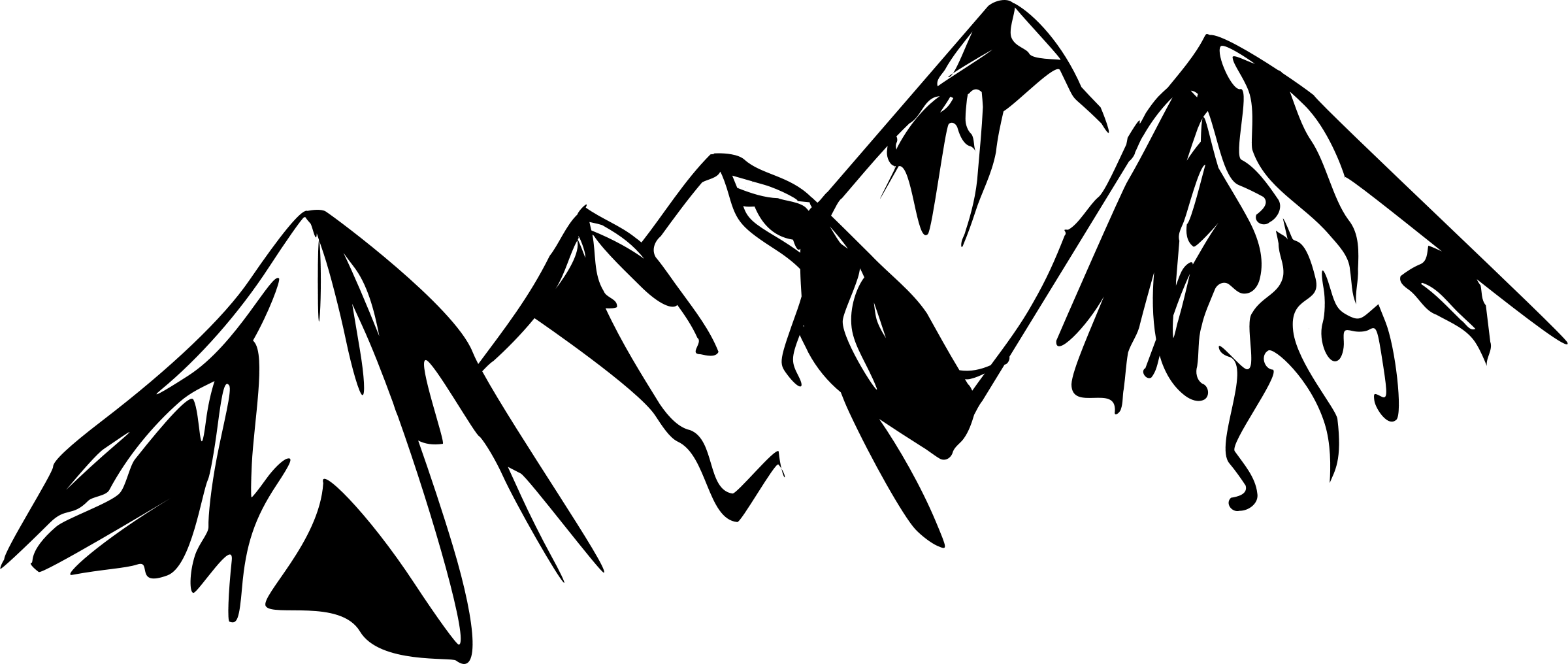 Restoring the hacker spirit in ACT
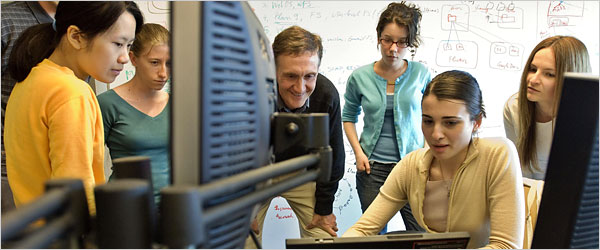 Hacker:
Enjoys the intellectual challenge of creatively overcoming and circumventing limitations of programming systems and who tries to extend their capabilities.
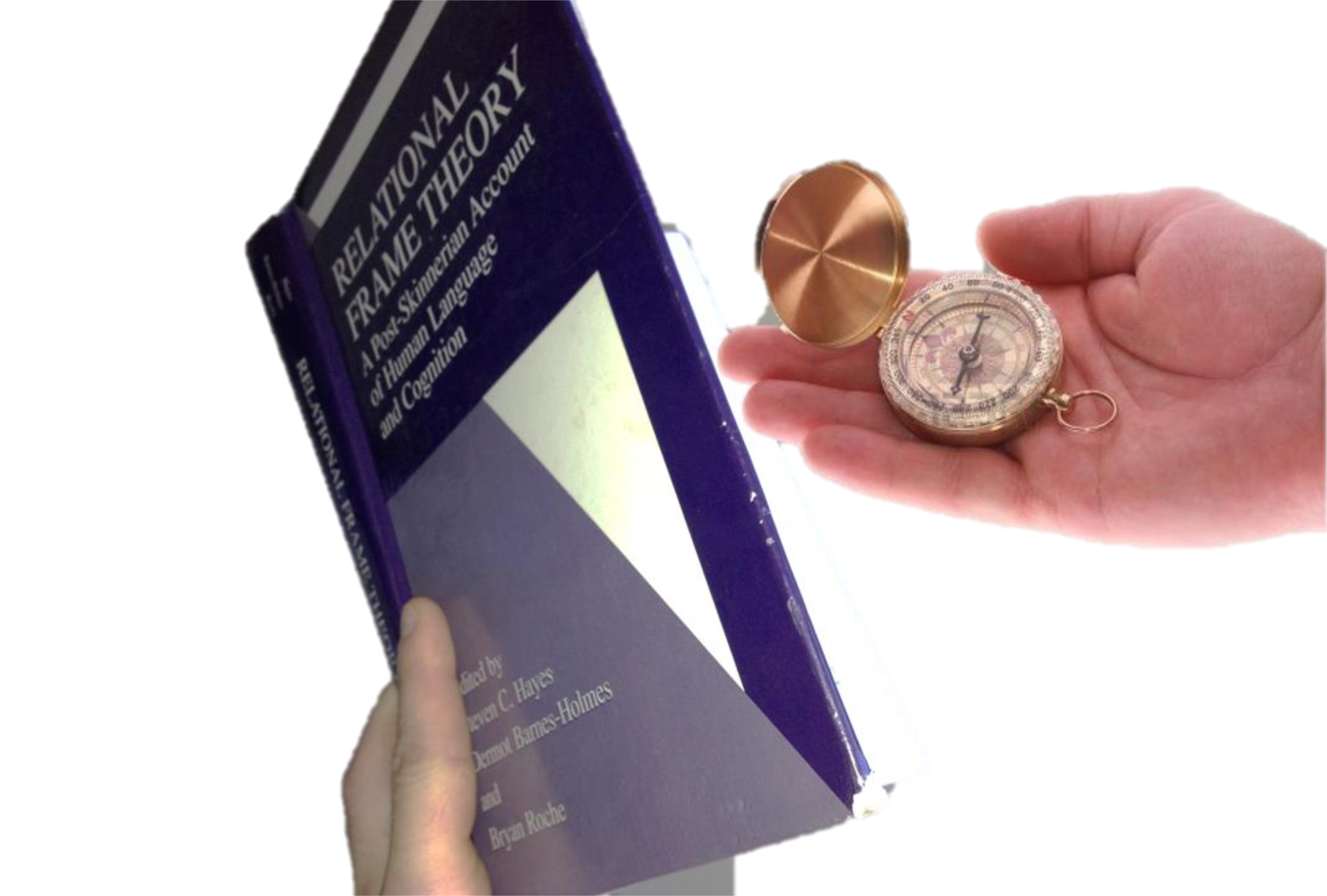 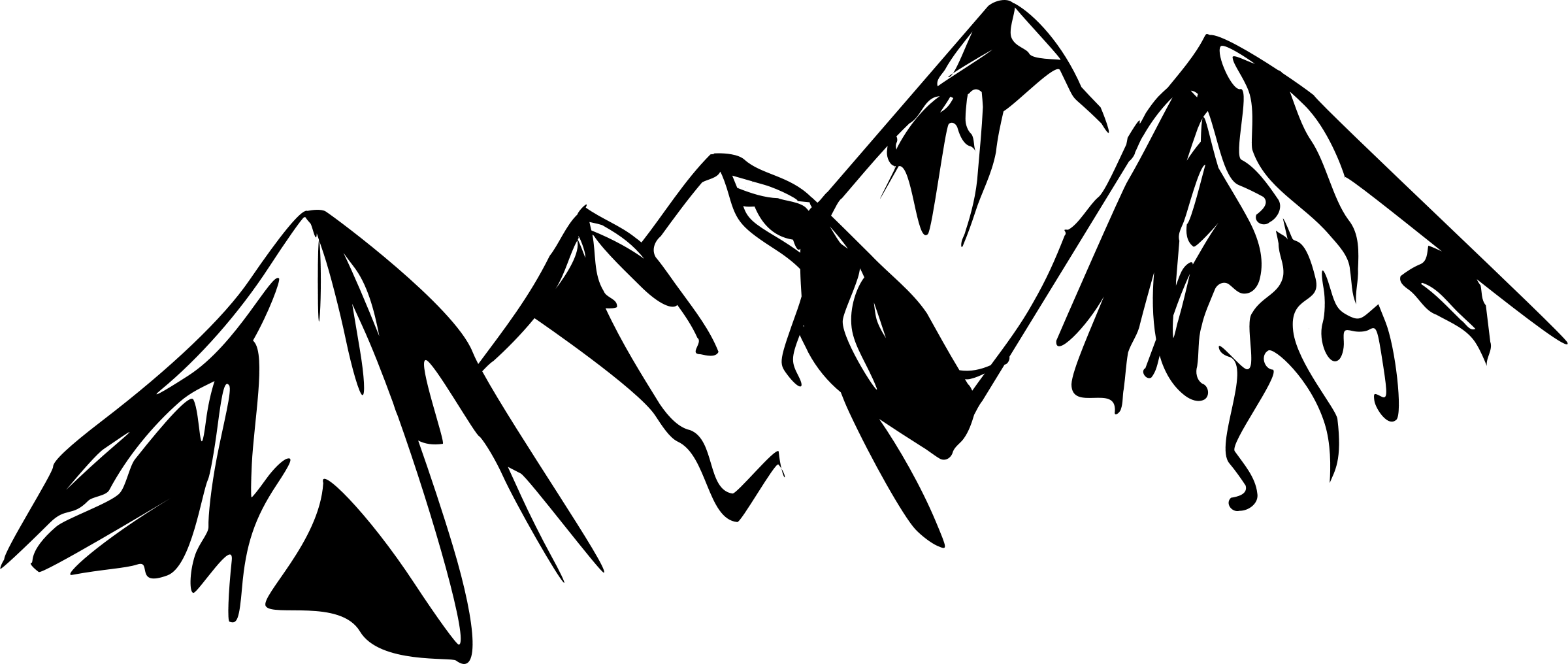 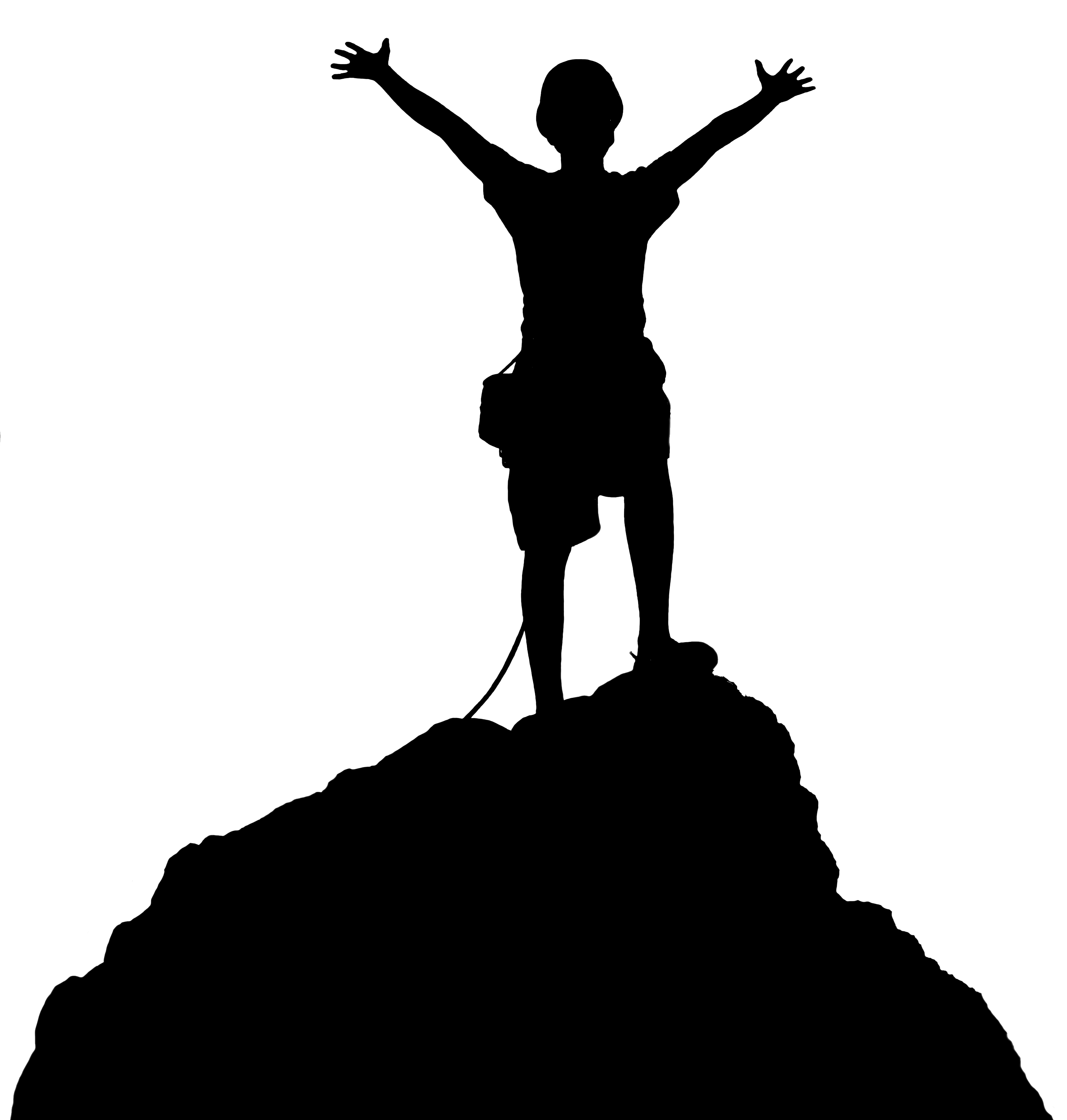 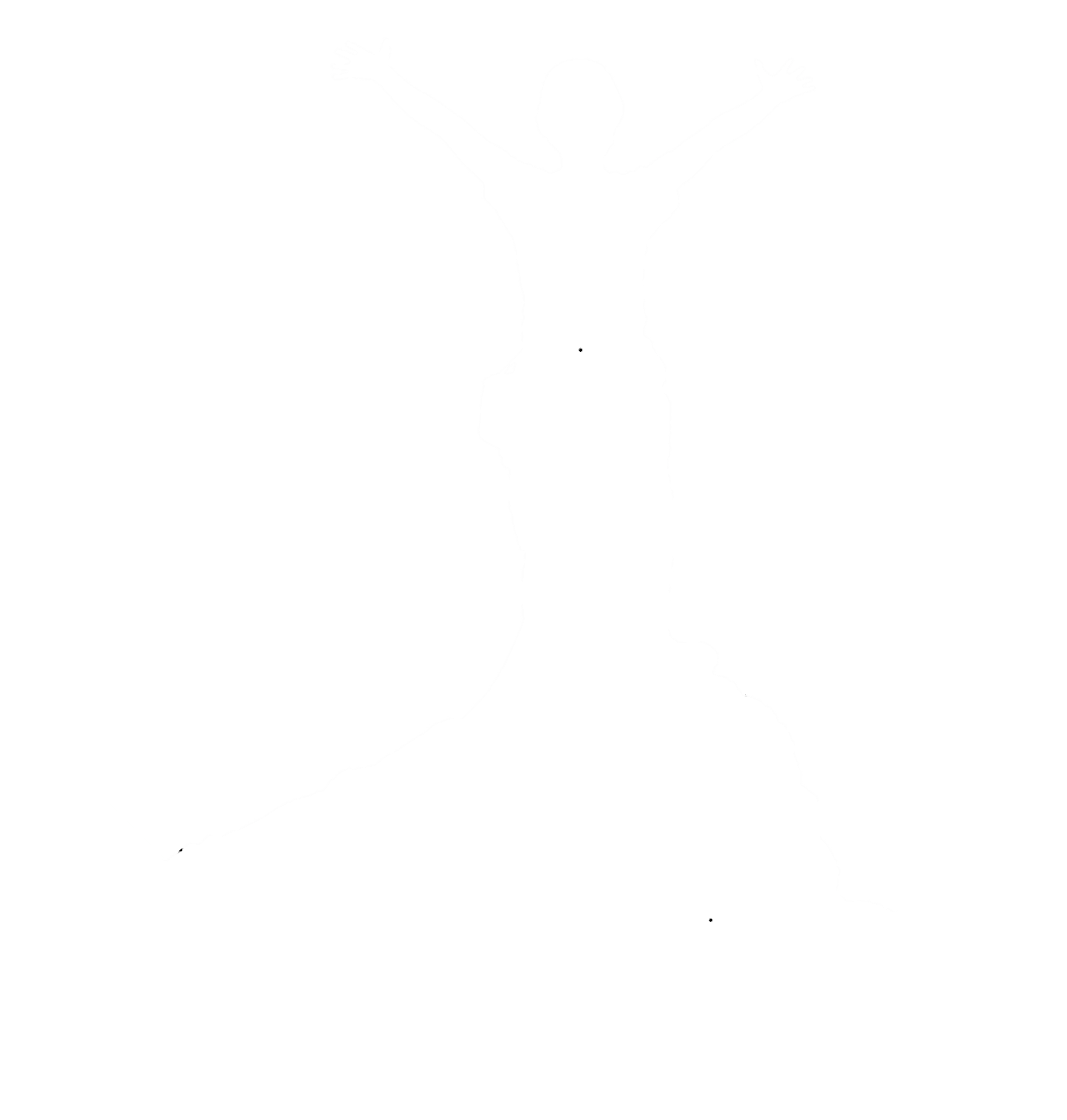 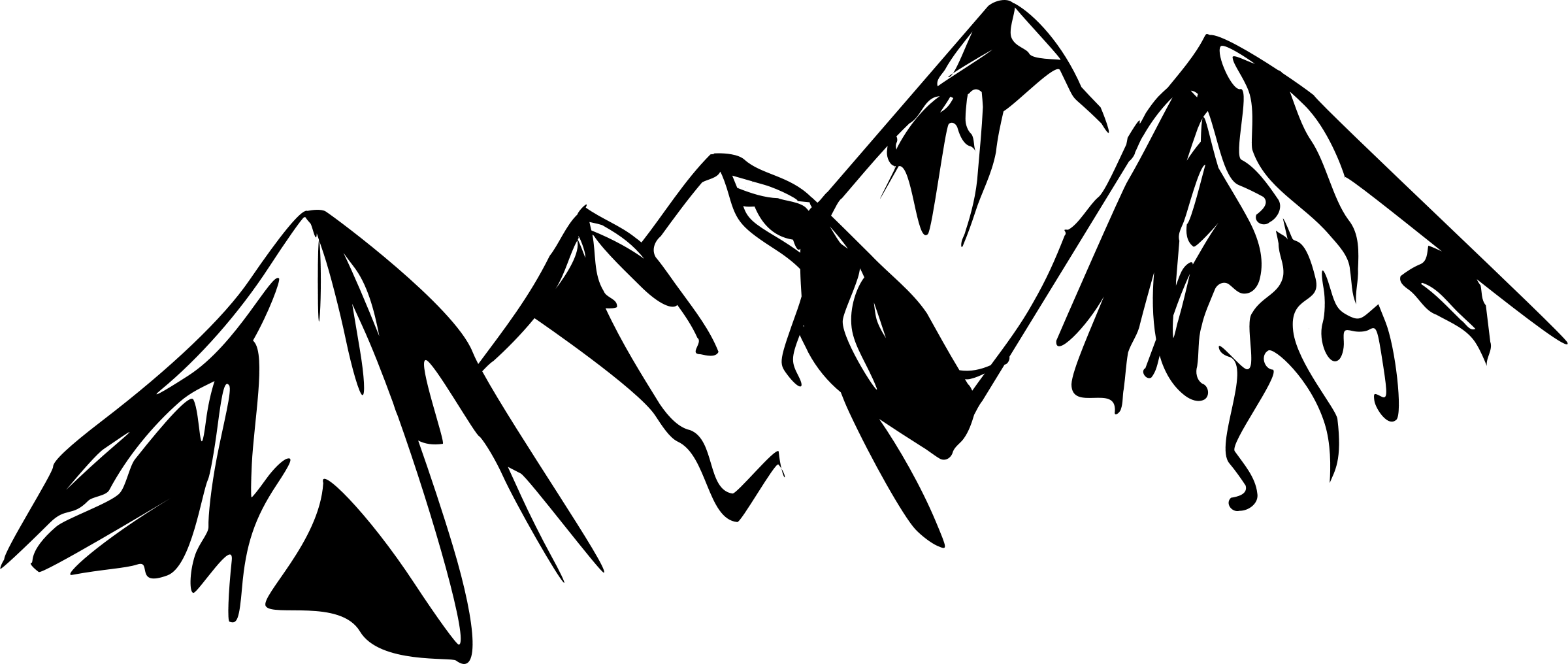 One example
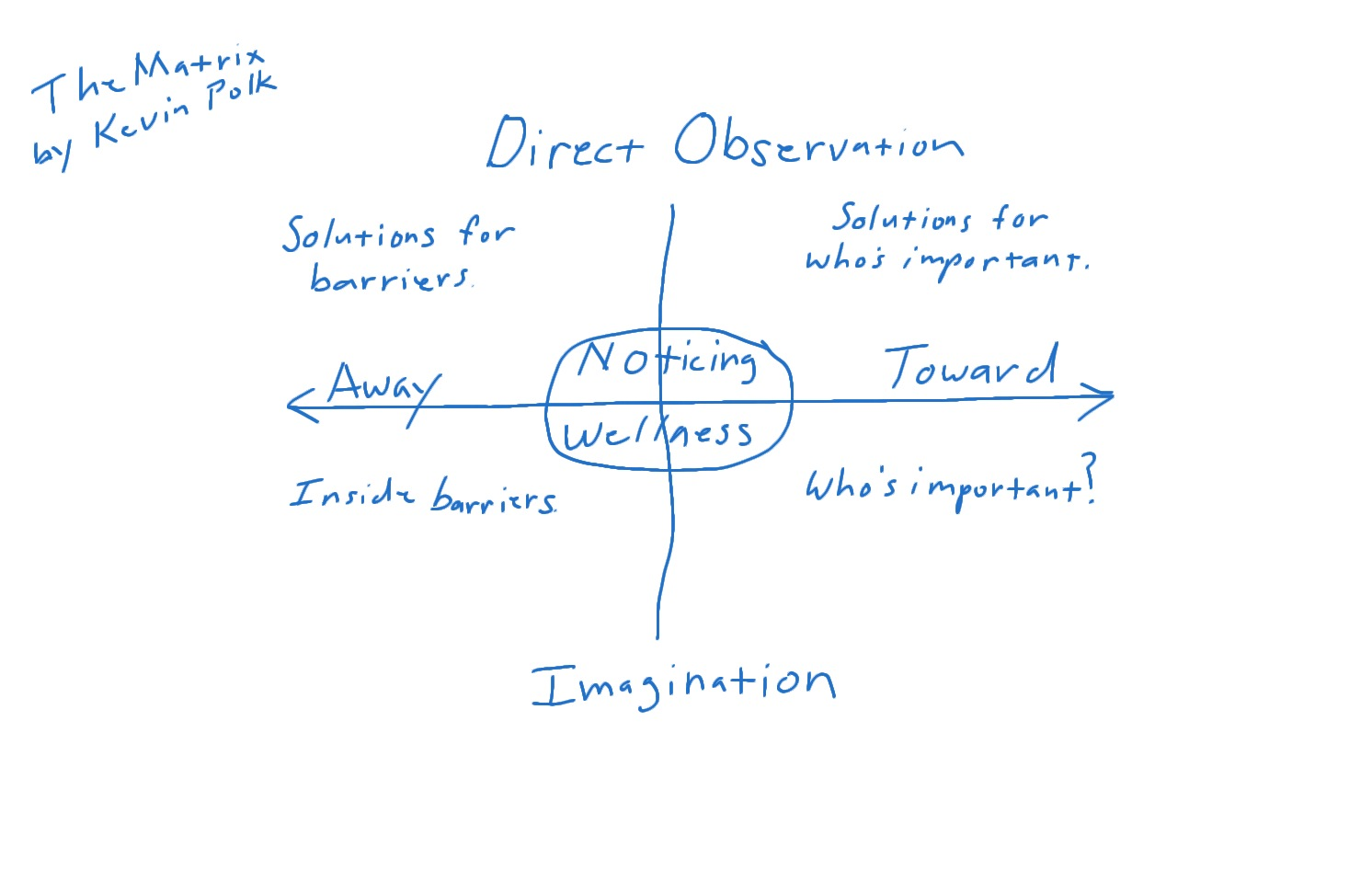 “Experiential avoidance is not always A problem, is not always THE problem, and is not always THE ONLY problem.”
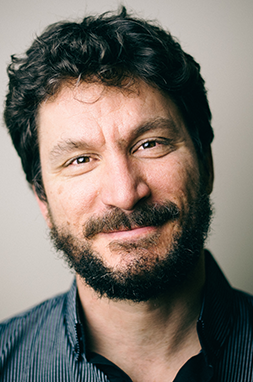 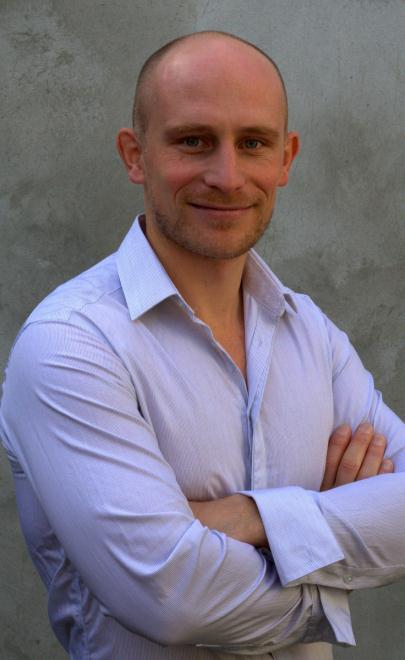 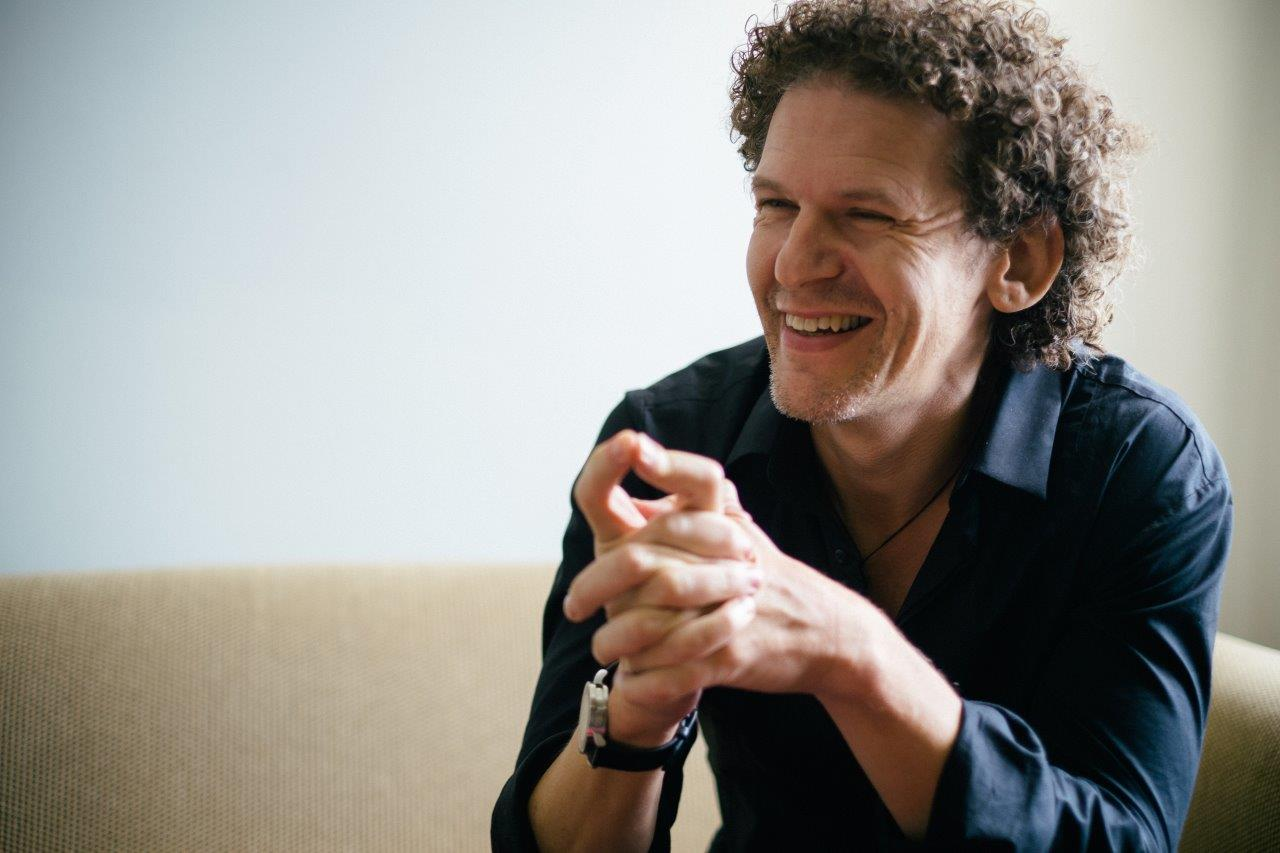 Hacking the matrix
VALUES
Mental
Mental
APPROACH
AVOIDANCE
External
External
A community of 300 hackers
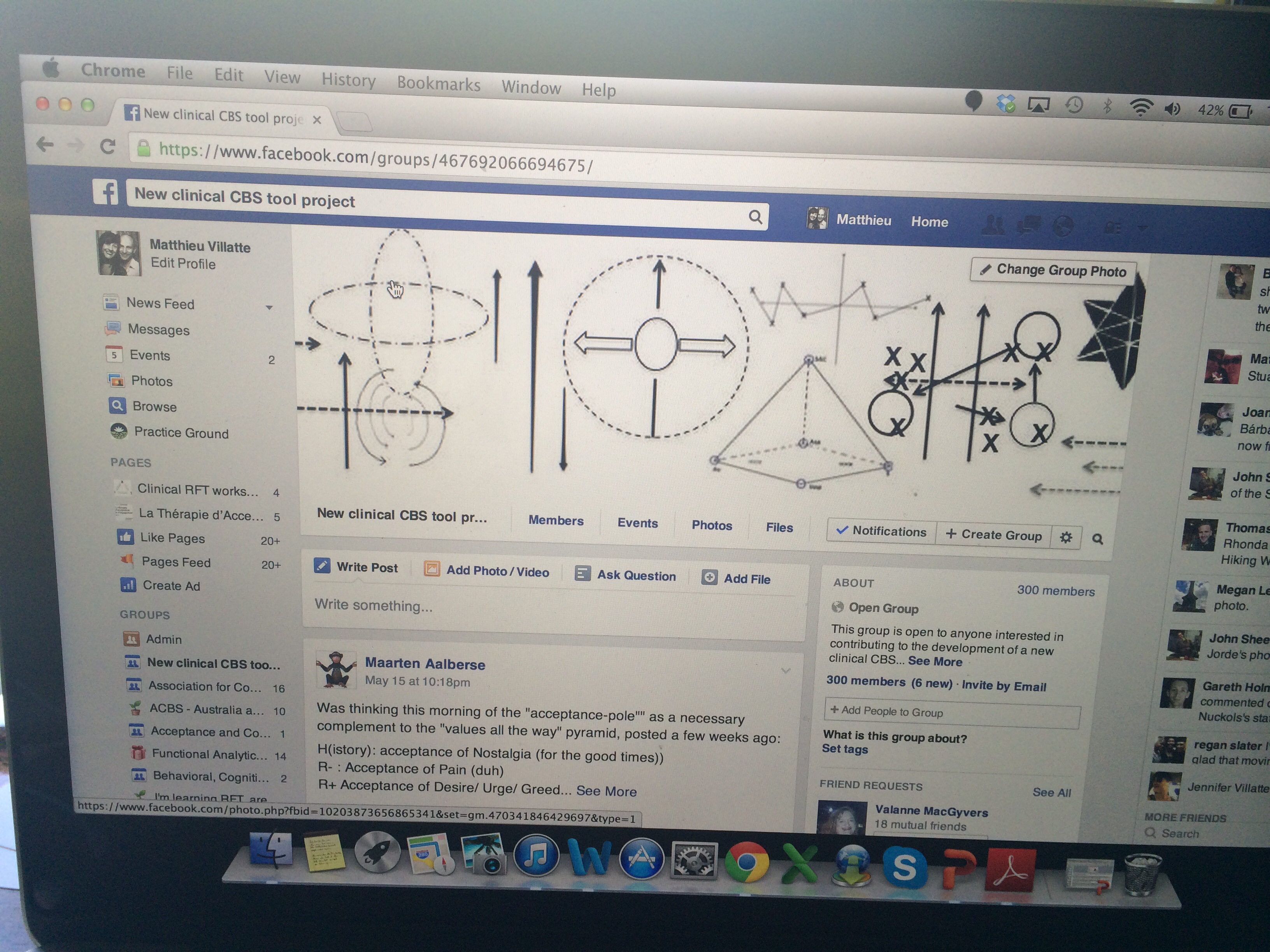 Playing around…
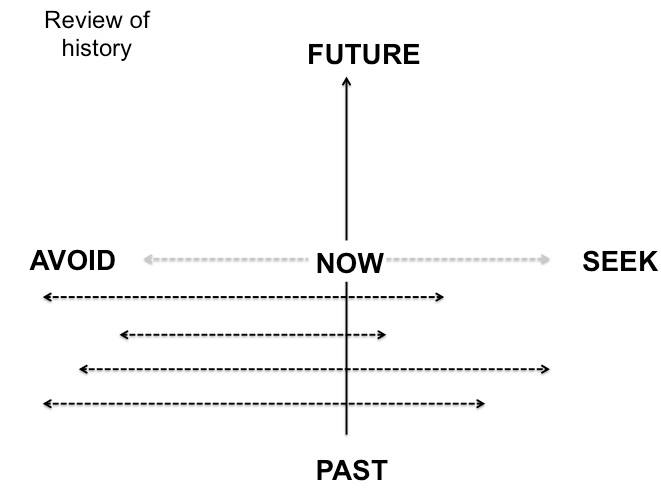 Exploring further…
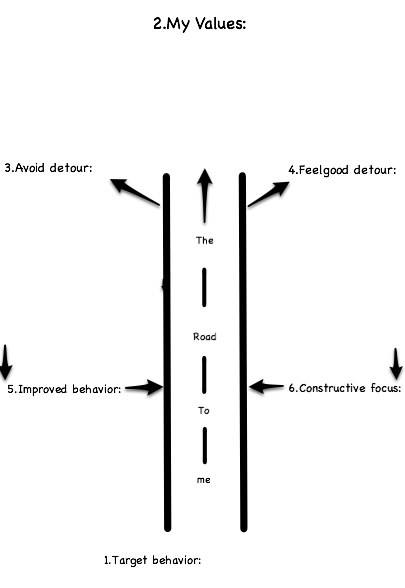 And further…
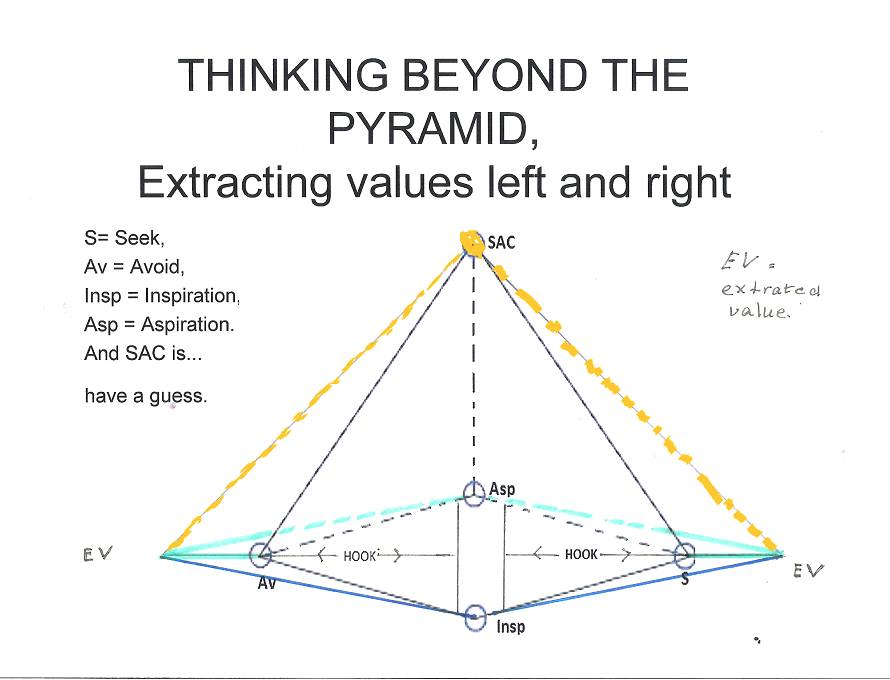 Getting more and more creative…
(and slightly crazy)
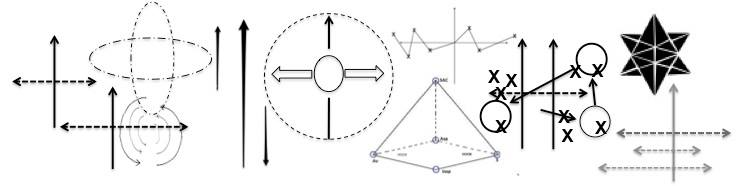 And having fun.
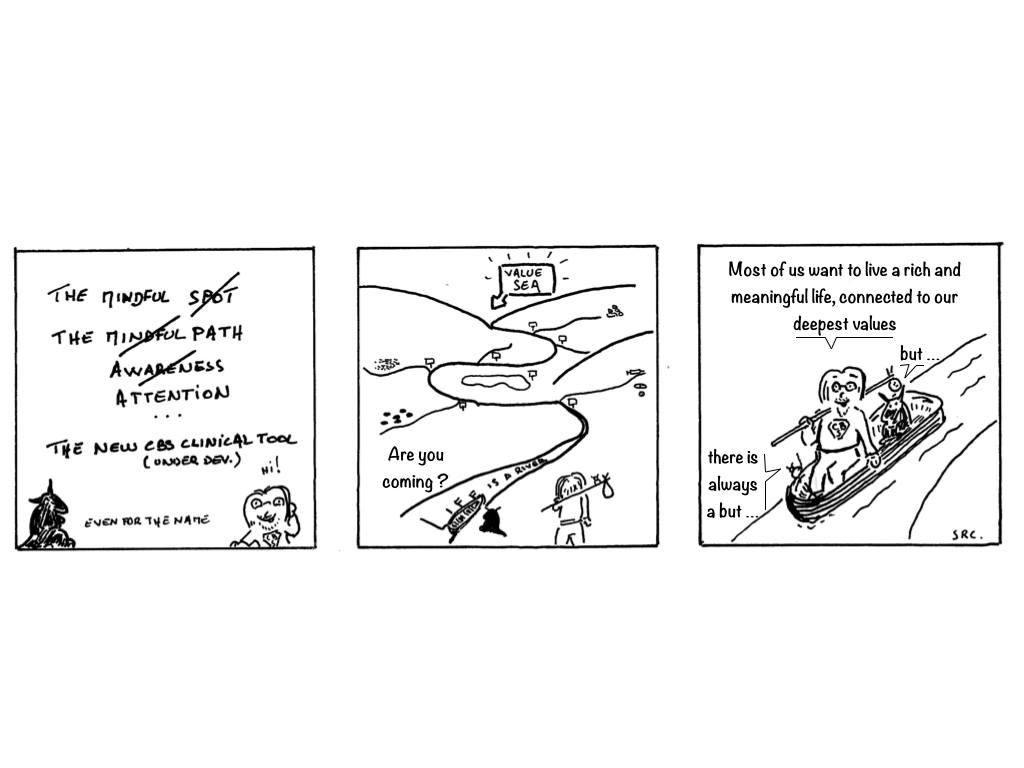 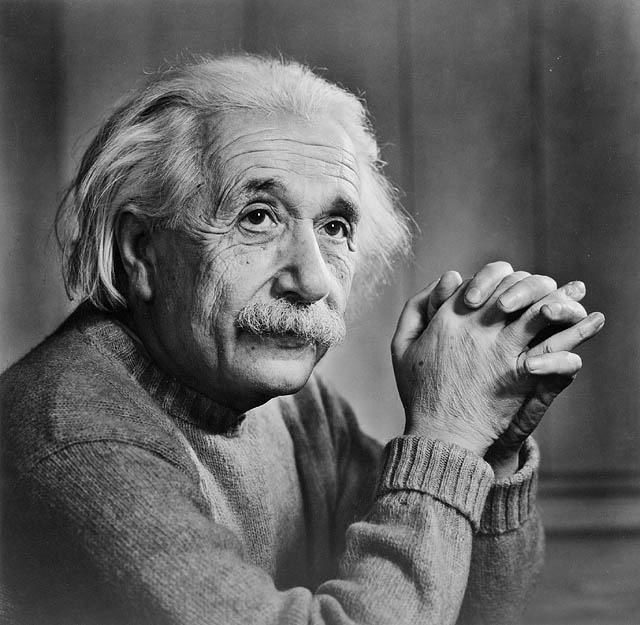 “Everything should be made as simple as possible, 
but not simpler”